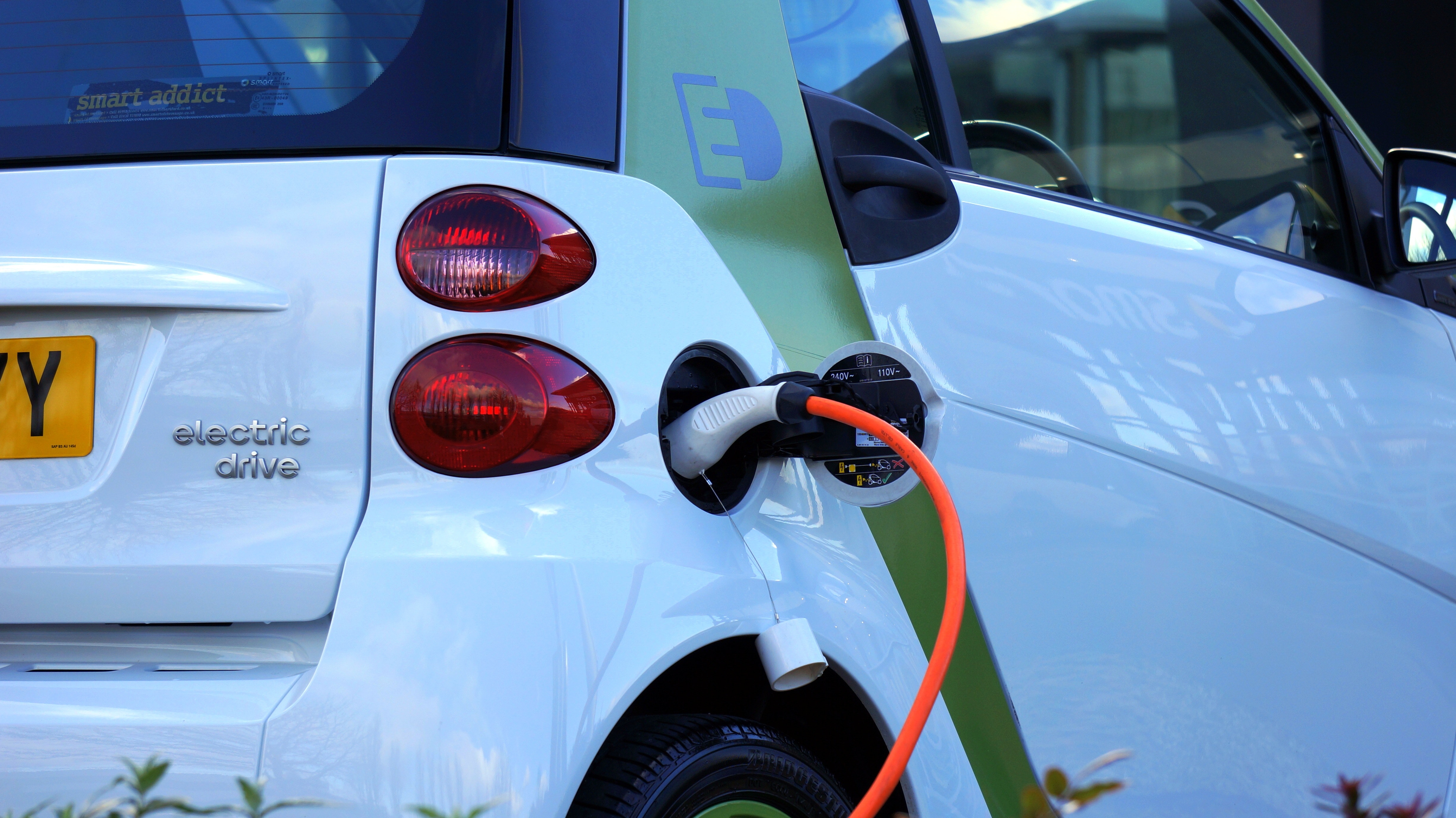 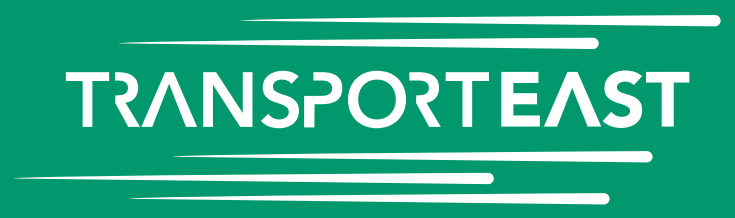 Challenges of switching to EV
10 October 2023 
Suzanne Buck – Head of Strategy & Tech Prog
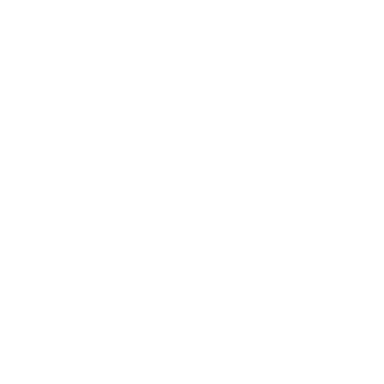 Challenges switching to EV
What infrastructure, and where
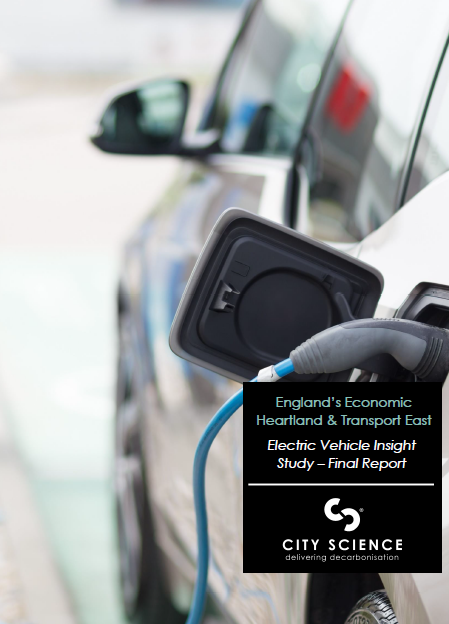 Barriers to delivery
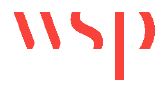 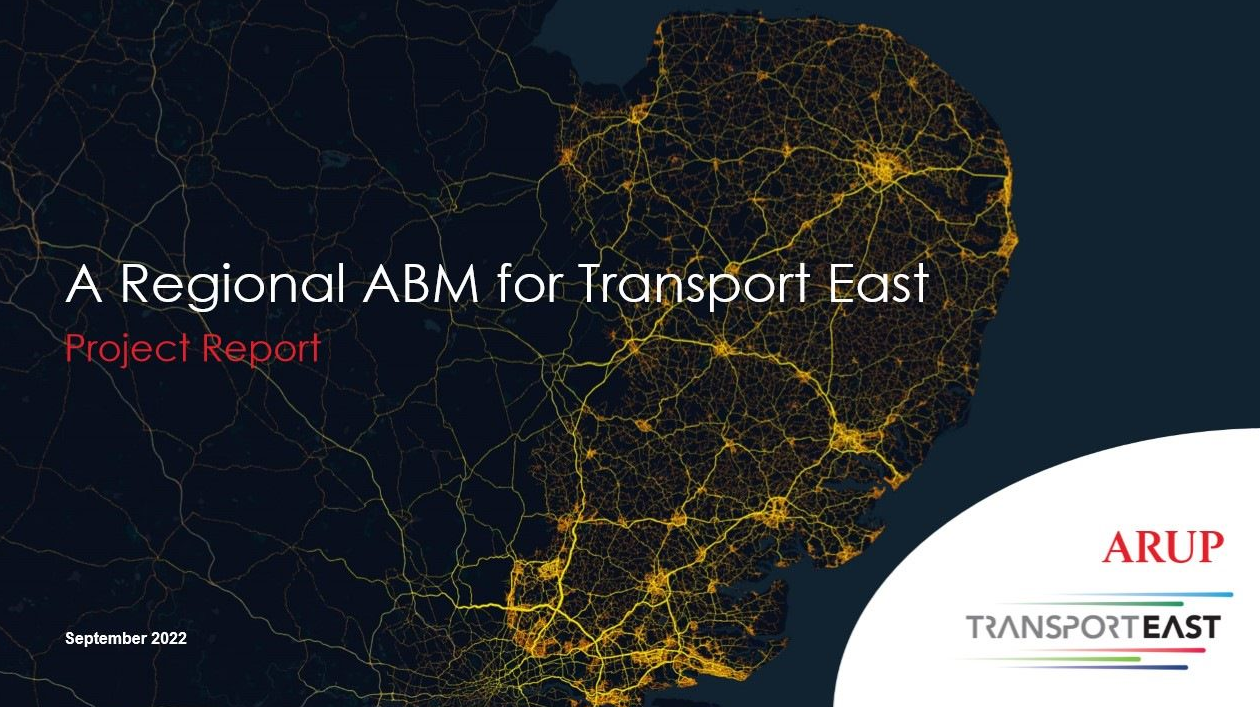 Behaviour
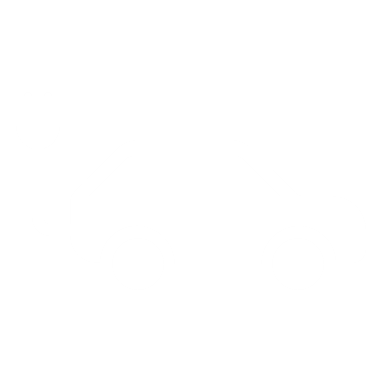 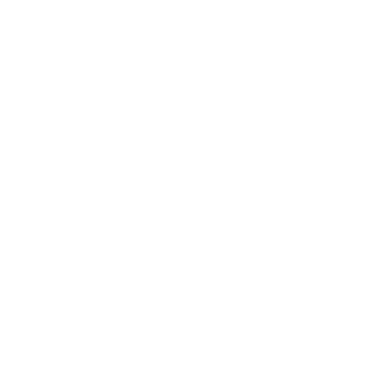 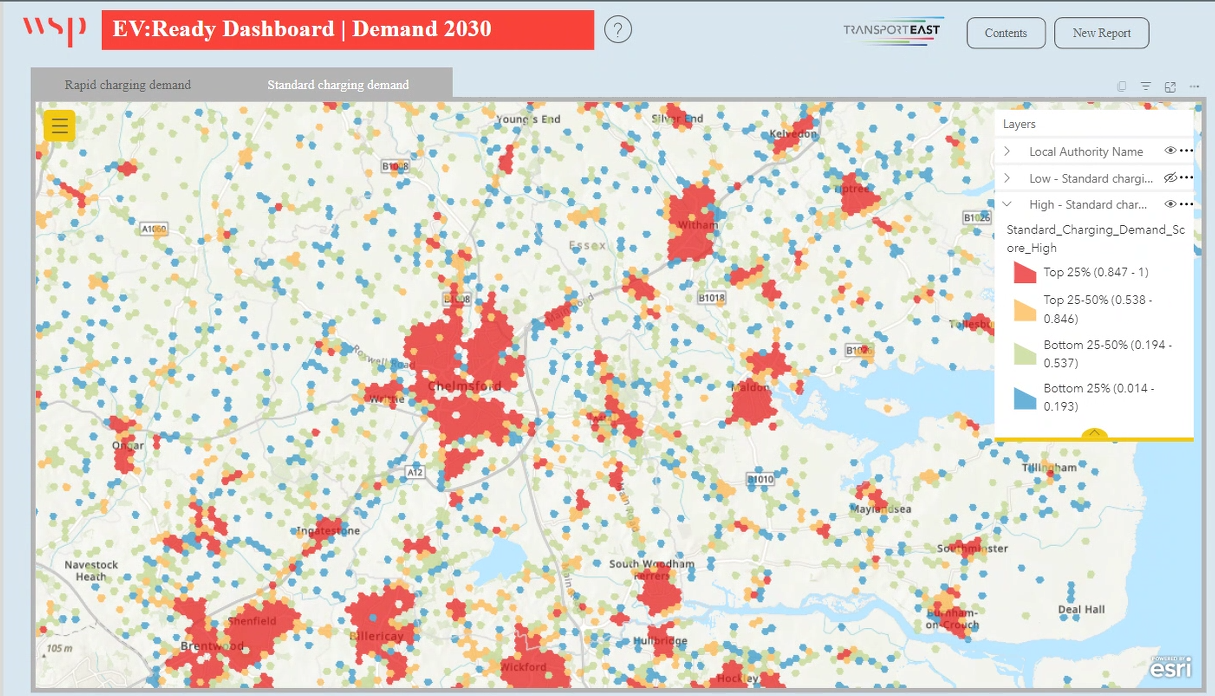 What infrastructure and where
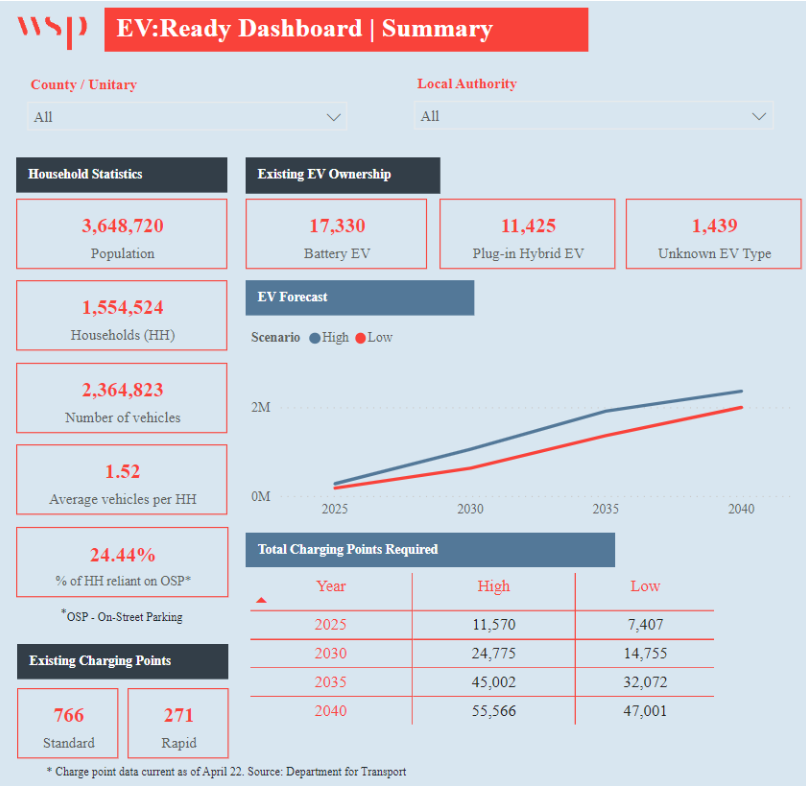 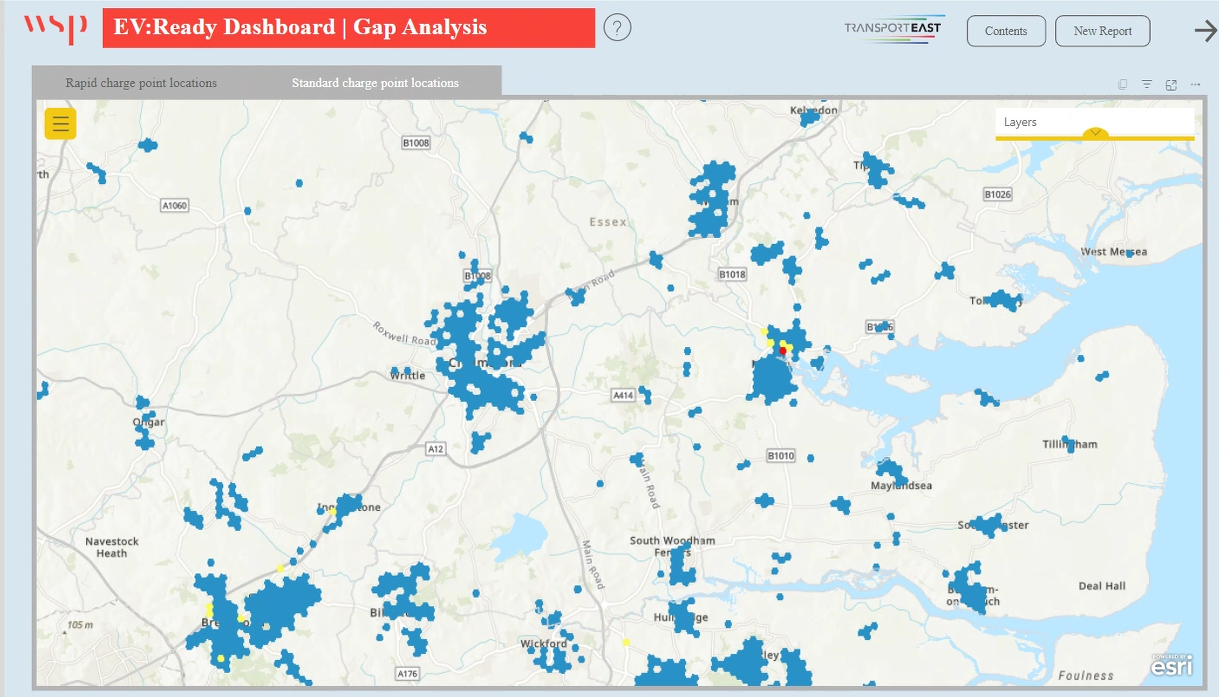 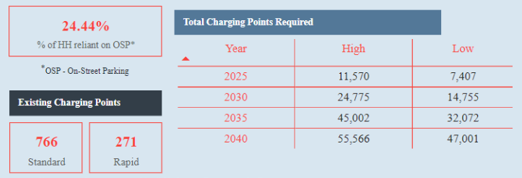 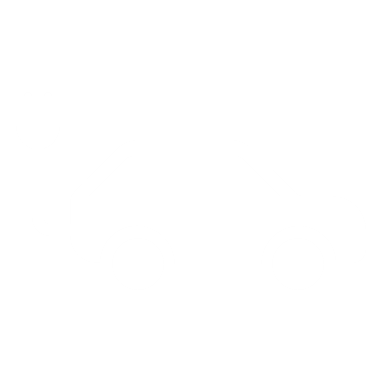 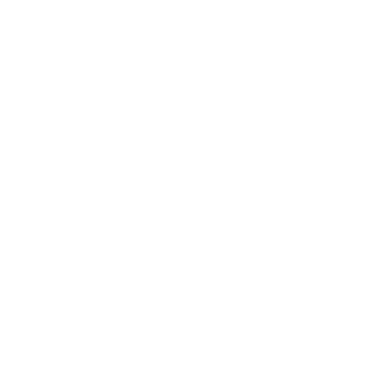 Barriers to delivery
Behaviour
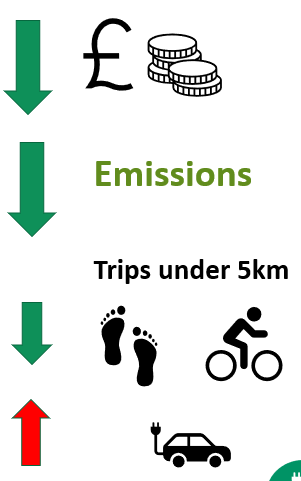 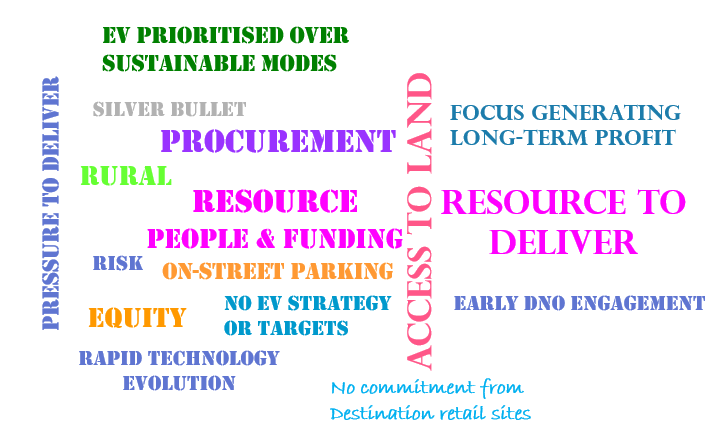 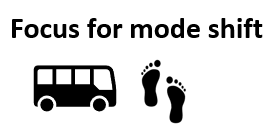 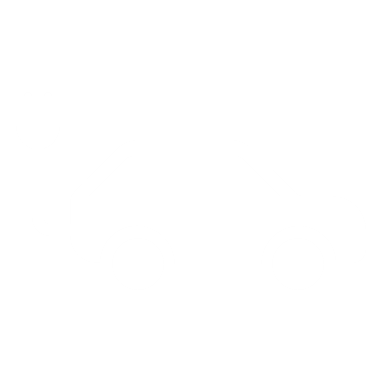 What Next?
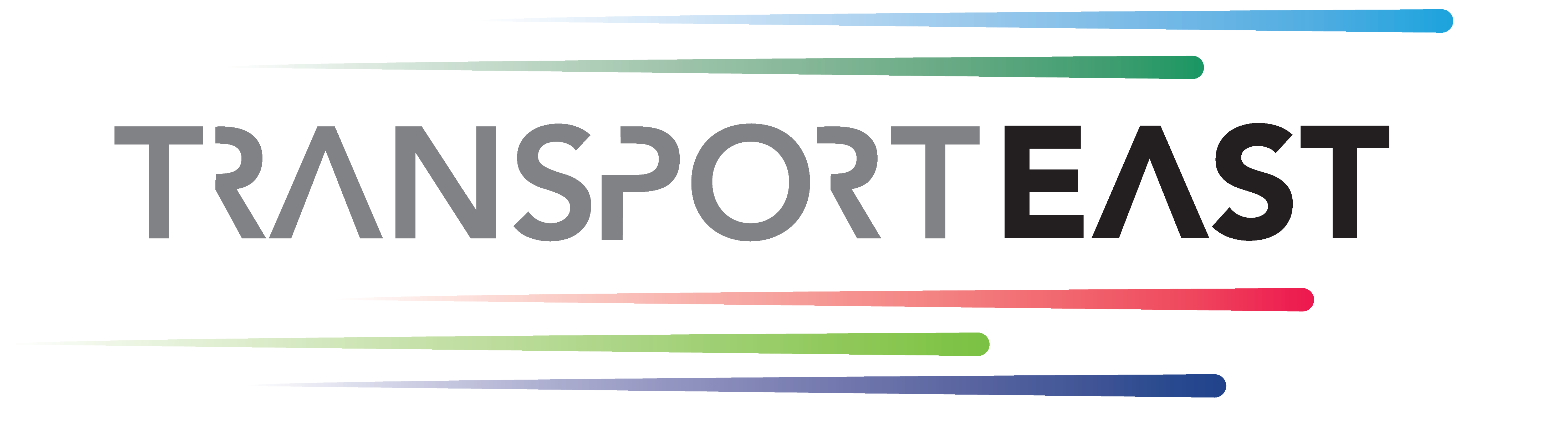 Barriers to delivery 
ID procurement best practice
Let’s talk land 
Resource
Behaviour 
EV part of integrated solution
What infrastructure where	  Roll out EV:Ready Tool
Set targets
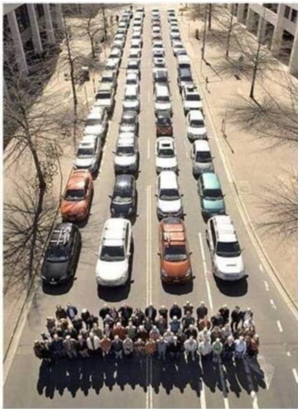 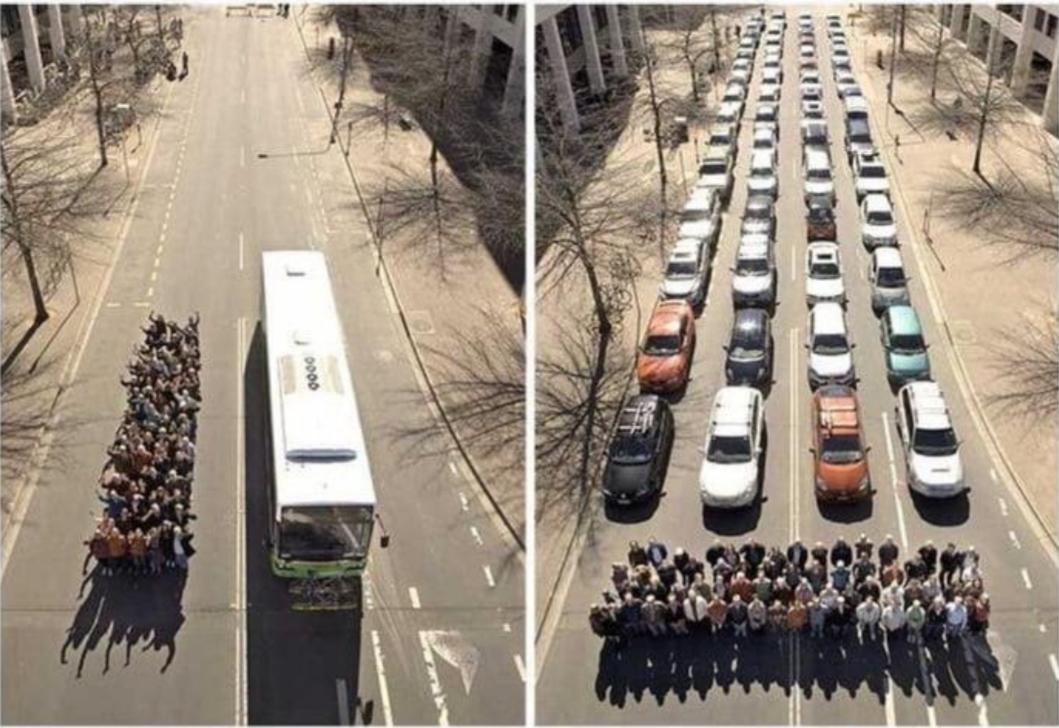 ICE Vehicles
EV
Shift Modes
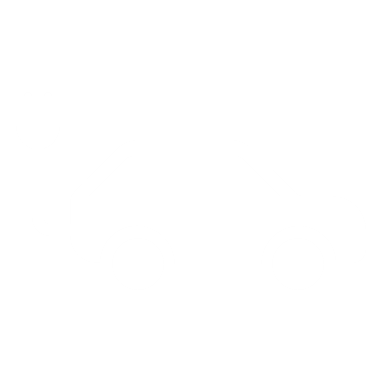